Fig. 4 Evolution of the blood glucose concentration during both the control (C) and the ethanol (EtOH) trial. ...
Alcohol Alcohol, Volume 44, Issue 3, May-June 2009, Pages 278–283, https://doi.org/10.1093/alcalc/agn108
The content of this slide may be subject to copyright: please see the slide notes for details.
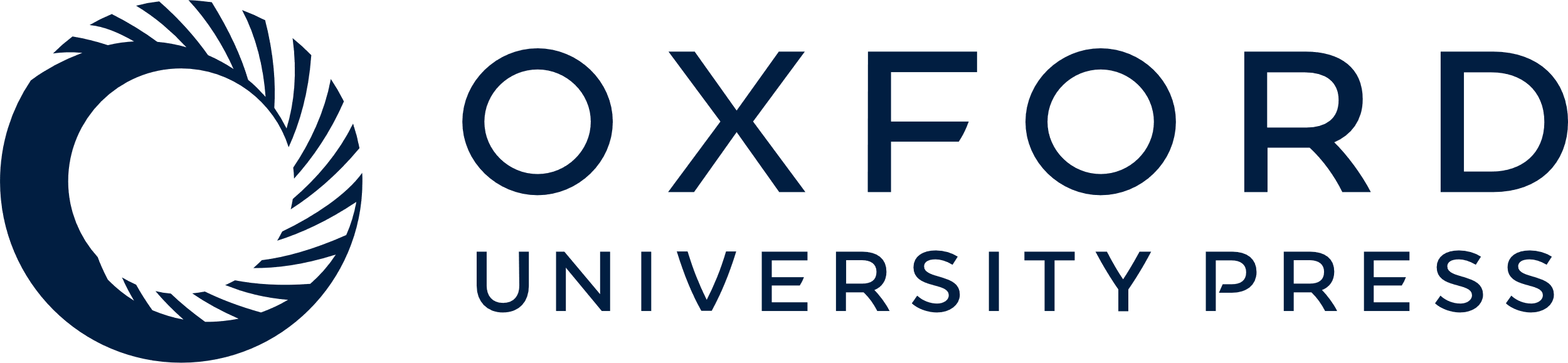 [Speaker Notes: Fig. 4 Evolution of the blood glucose concentration during both the control (C) and the ethanol (EtOH) trial. *A significant difference with C (P < 0.05).


Unless provided in the caption above, the following copyright applies to the content of this slide: © Oxford University Press 2009]